Structure of C Program, Character Set, Tokens
C Character set
Character set is a set of valid characters that a language can recognize.
C character set consists of letters, digits, special characters, white spaces.
C Tokens
A token is a group of characters that logically belong together.
The programmer writes a program by using tokens.
C uses the following types of tokens.
[Speaker Notes: In a passage of text, individual words and punctuation marks are called tokens.
Similarly in a C program the smallest individual units are known as tokens.]
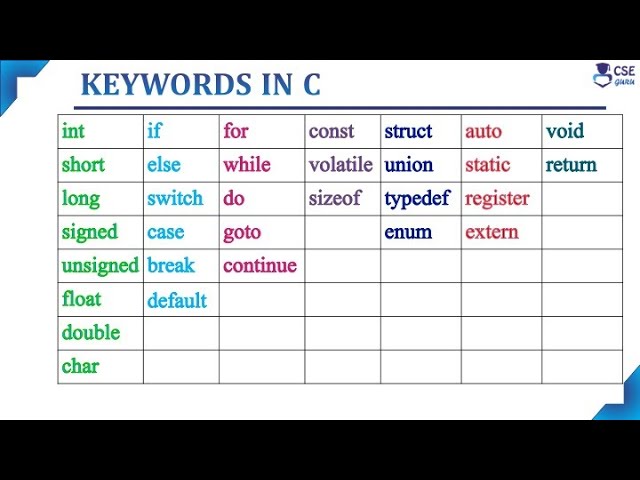 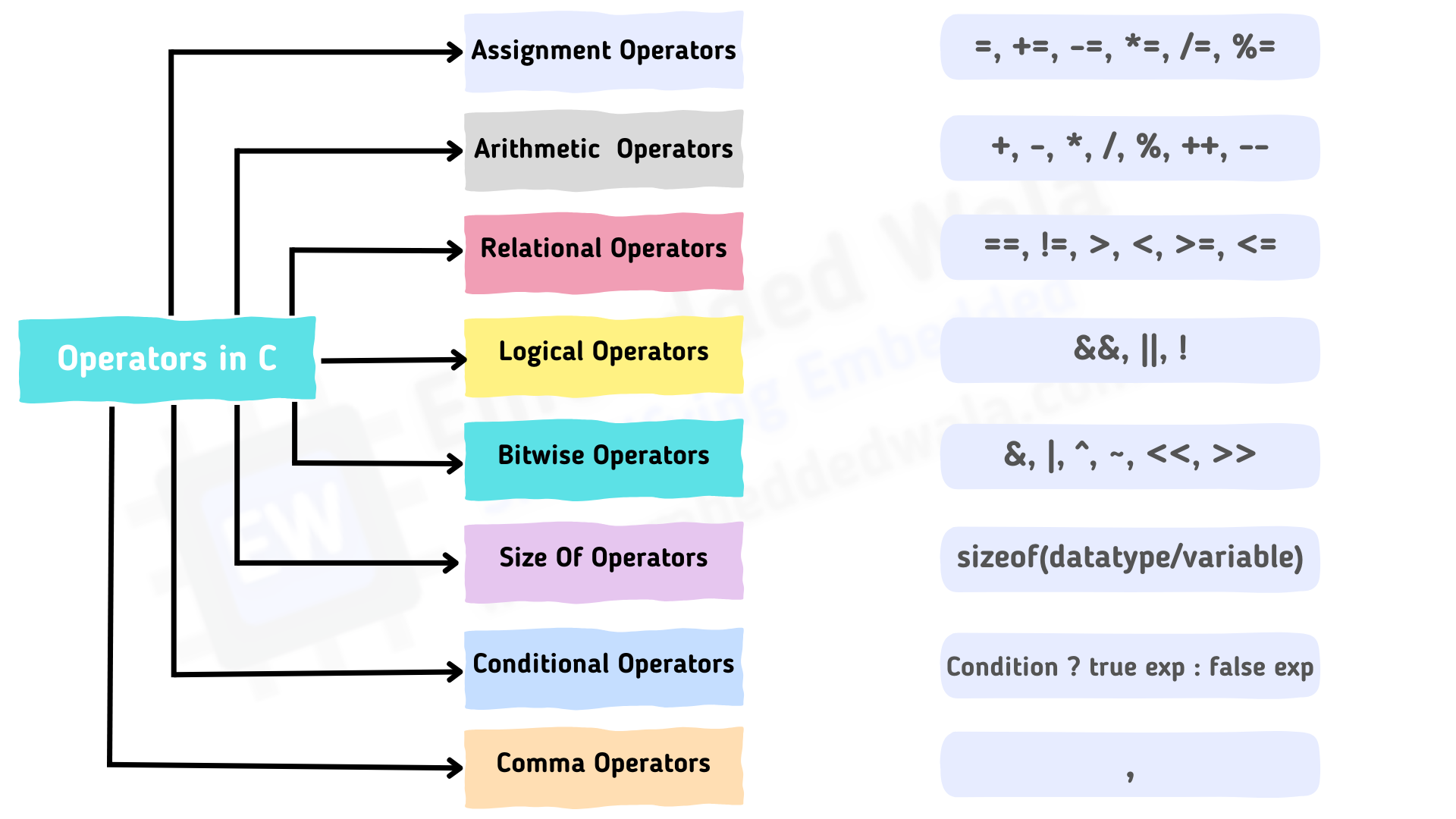 Simple C program
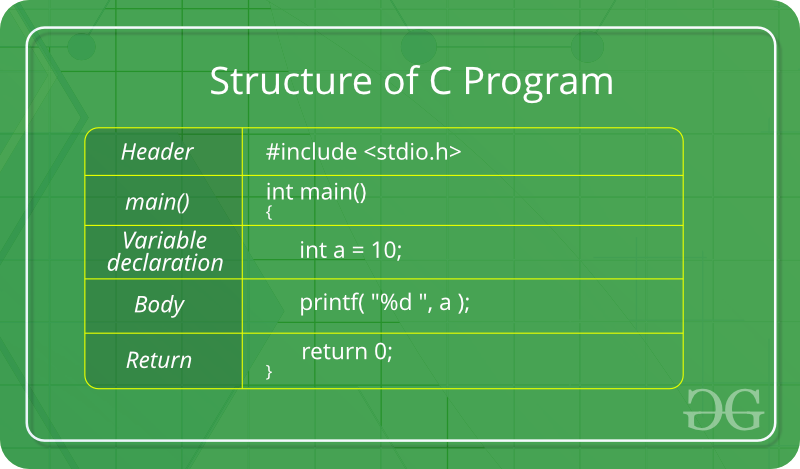 Hello world program
Structure of C program
#incude<stdio.h>

void main()
{
         printf(“I love programming\n”); /*new line*/

         printf(“You can learn it easily ”); /*add comment*/

         printf(“easily\n”);
}
Input: Scanf()
#incude<stdio.h>

void main()
{
        int num;
 
        printf(“Enter a number = ”);

        scanf(“%d”, &num);

        printf(“The number is = %d”, num);
}
[Speaker Notes: Scanf is used to obtain the value from the user
The scanf function reads from the standard input, which is usually the keyboard.
Eg: Scanf(“%d”, &integer1);
This scanf has two arguments, "%d" and &integer1. 
The first argument, the format control string, indicates the type of data that should be input by the user. The %d conversion specifier indicates that the data should be an integer
The second argument of scanf begins with an ampersand (&)—called the address operator in C— followed by the variable name. The ampersand, when combined with the variable name, tells scanf the location (or address) in memory at which the variable integer1 is stored.
When the computer executes the preceding scanf, it waits for the user to enter a value for variable]
Data Types and its Storage Requirements and its Range
C Program Essentials: Format Specifiers
C Program Essentials: Format Specifiers
Output: Printf()
Adding two integers
#include <stdio.h>
int main( void ) 
{   
	int sum; /* variable in which sum will be stored */
	int integer1; /* first number to be input by user */
	int integer2; /* second number to be input by user */
	printf( "Enter first integer\n" ); 
	scanf( "%d", &integer1 ); /* read an integer */
	 printf( "Enter second integer\n" );
	scanf( "%d", &integer2 ); /* read an integer */
	sum = integer1 + integer2; /* assign total to sum */
	printf( "Sum is %d\n", sum ); /* print sum */
	return 0; /* indicate that program ended successfully */
} /* end function main */
Syntax and Logical errors
C Compiler:
For Window, you need to install MinGW for GCC or you can use Turbo C compiler.
The most frequently used and free available compiler is the GNU C/C++ compiler for Linux
For MAC, the easiest way to obtain GCC is to download the Xcode development environment from Apple's web site and follow the simple installation instructions.
What to do when a C program produces different results in two different compilers?  Your program must follow C standard  i.e. ISO/IEC 9899:2011 (also known as C11)
[Speaker Notes: The language standard leaves several degrees of freedom to the implementations. Firstly, even if the program is implemented correctly, its behavior might depend on implementation-defined language features. For example, different implementations can have different ranges for basic integer types.
Secondly, the program might simply be broken. A broken program in this context is a program that relies on behavior that is either undefined or unspecified by the language. This program will appear to "work" in some way, but its actual behavior will depend on unpredictable factors and, therefore, will be inconsistent.]
Compilation Process
The compilation is a process of converting the source code into object code.
The compilation process can be divided into four steps, i.e., Pre-processing, Compiling, Assembling, and Linking.
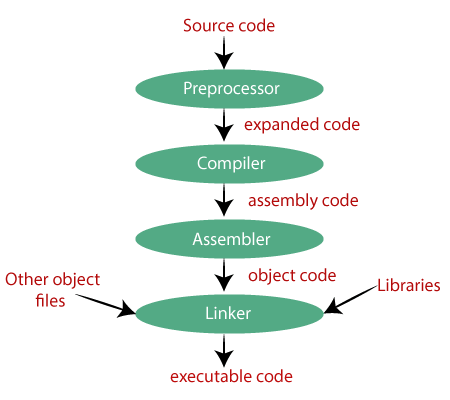 The extension of the object file in DOS is '.obj,' and in UNIX, the extension is 'o'.
[Speaker Notes: Preprocessor process the code that requires the compiler to understand
Compiler: creates the object code
Linker: Links the object code with libraries and create an executable file]
Thank You!!
A program for Finding an Even and Odd
#include<stdio.h>
main()
{
int a,x;
printf("Enter a number\n");
scanf("%d",&a);
x=a%2;
if(x==0)
printf("Number a=%d is even\n",a);
else
printf("Number a=%d is odd\n",a);
}
Swap of Two Numbers, Using Two Variables
#include<stdio.h>
main()
{
int a=5, b=6;
printf("Swap of Numbers\n");
a=a+b; printf("a=%d\n",a);
b=a-b; printf("b=%d\n",b);
a=a-b; printf("a=%d\n",a);
///b=c;
printf("Final a=%d and b=%d",a,b);
}
Interest Calculation Program
#include<stdio.h>
#define PERIOD 10
#define PRINCIPAL 5000.00
void main()
{
int year;
float amount, value, Inrate;
amount=PRINCIPAL;
inrate=0.11;
year=0;
while(year<=PERIOD)
{
   printf("year=%2d and amount=%8.2f\n",year, amount);
   value=amount=amount+inrate*amount;
   year=year+1;
   amount=value;
}
}
Subroutine Call Program
#include<stdio.h>
main()
{
int a, b, c;
a=5; b=6;
c=mul(a,b);
printf("multplcaton of a=%d and b=%d is = %d",a,b,c);
}
    int mul(int x,int y)
    {
        int p;
        {
            p=x*y;
            return p;
        }
    }
Compilation Process Example
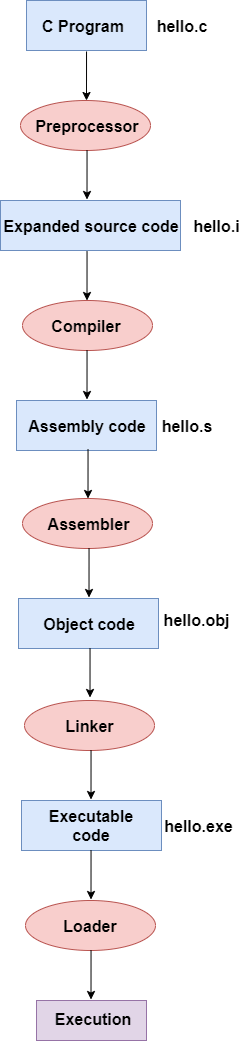